ATTENDEES -
CALL TO ORDER -
PUBLIC COMMENTS -
NEW BUSINESS -
NEXT STEPS / DEADLINES -
ROLL CALL -
REGULAR BUSINESS -
OTHER BUSINESS -
MEETING NAME & DATE -
INVESTMENT COMMITTEE MEETING MINUTES
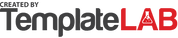 ADJOURMENT -